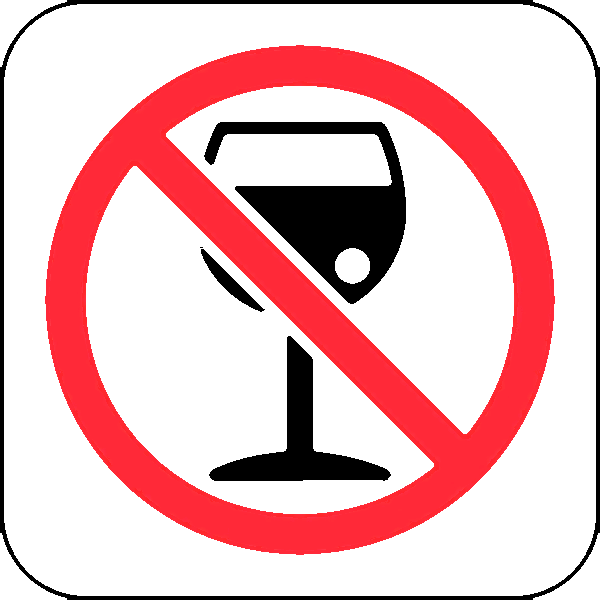 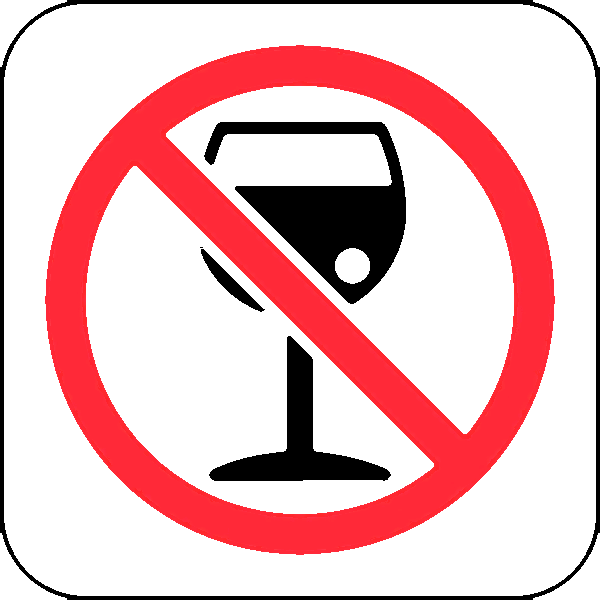 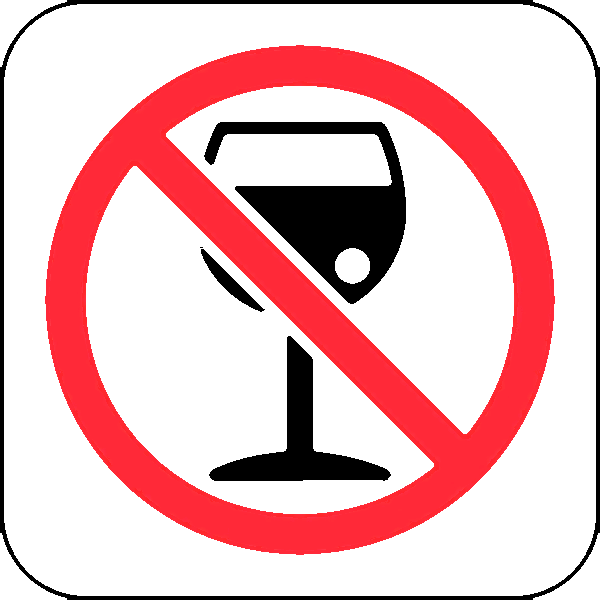 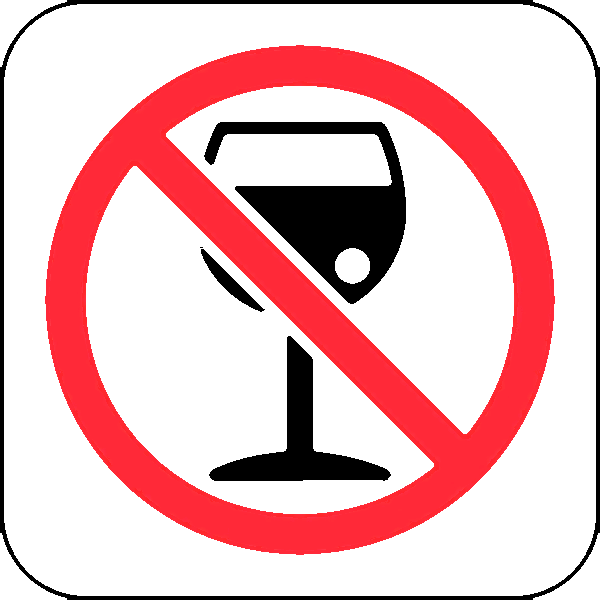 Вопросы к 
викторине
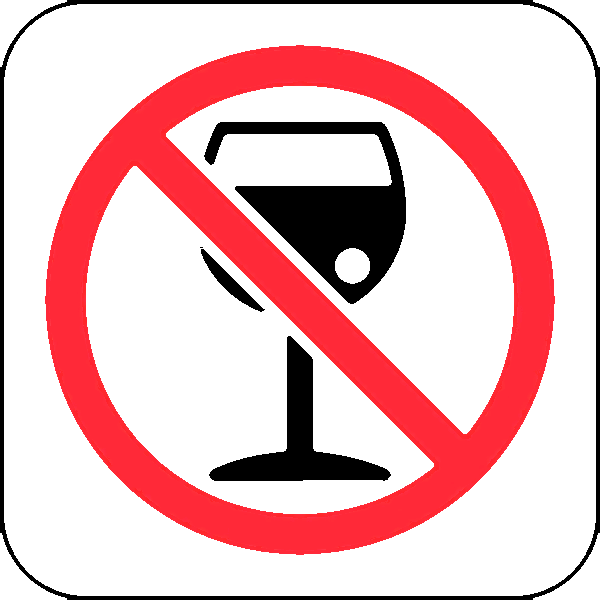 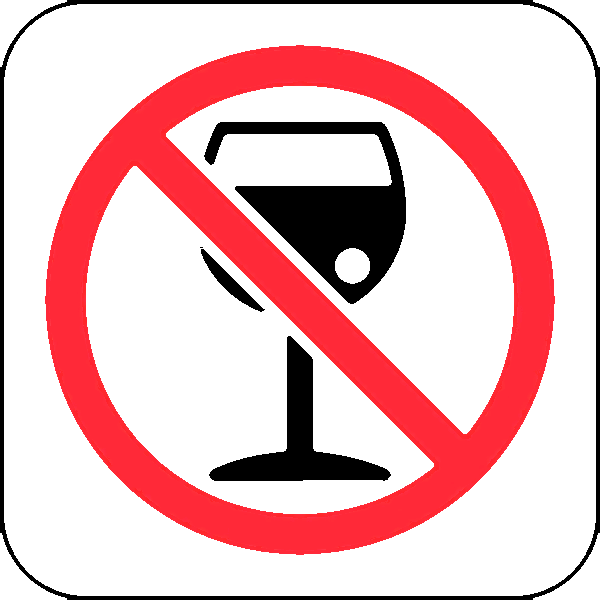 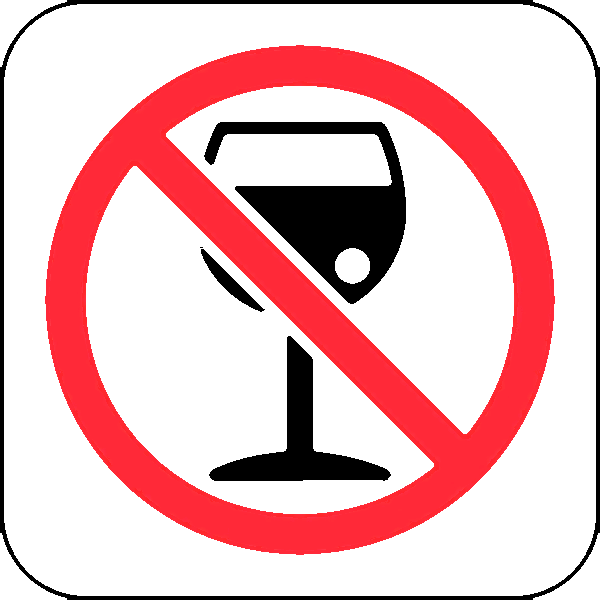 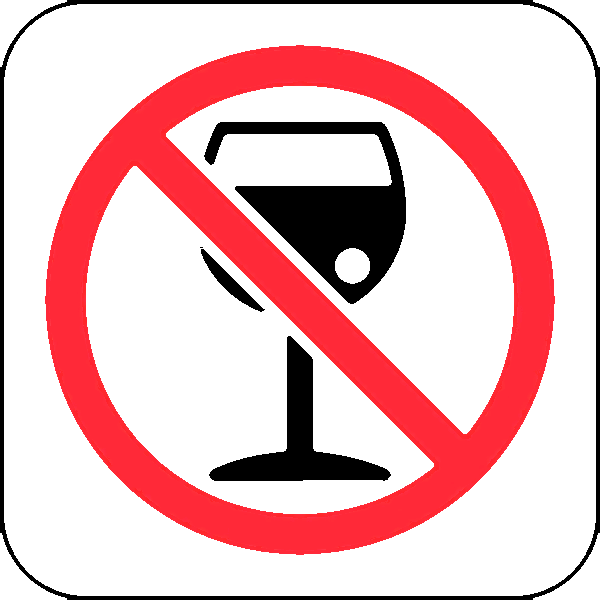 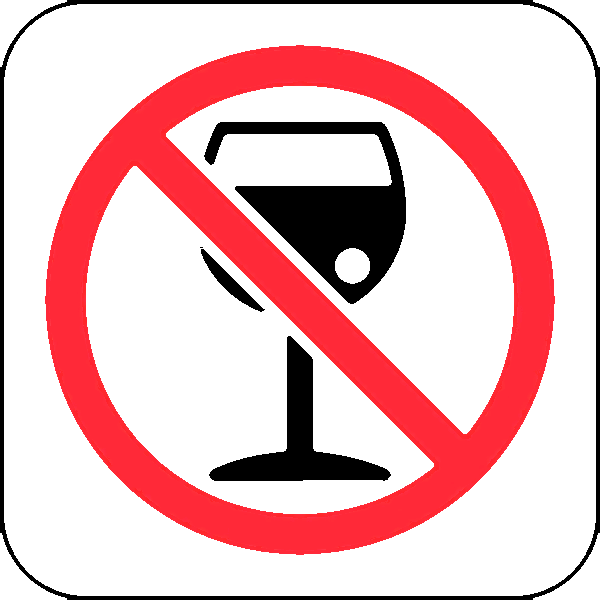 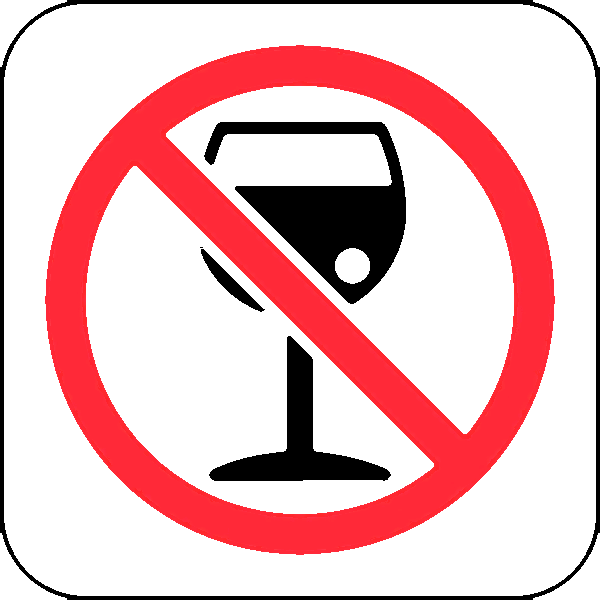 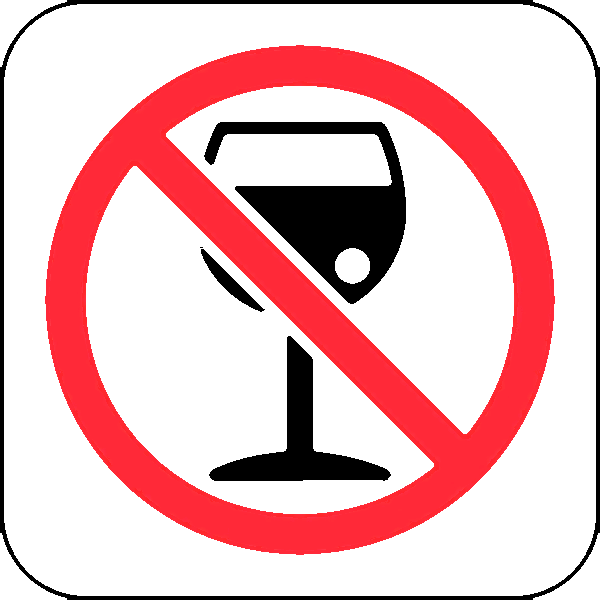 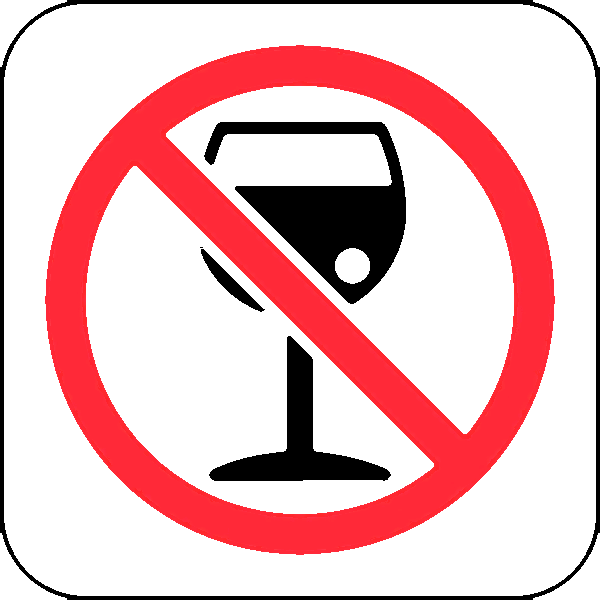 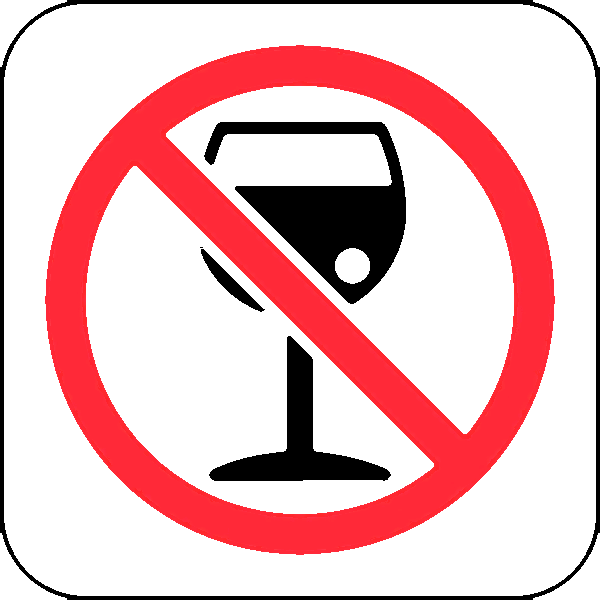 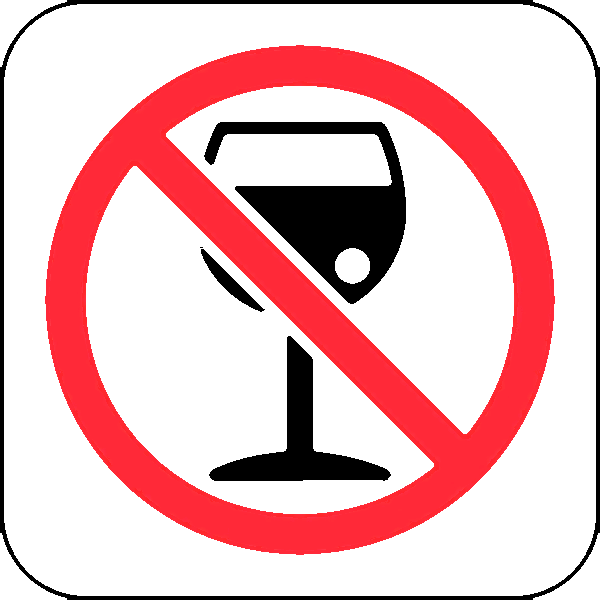 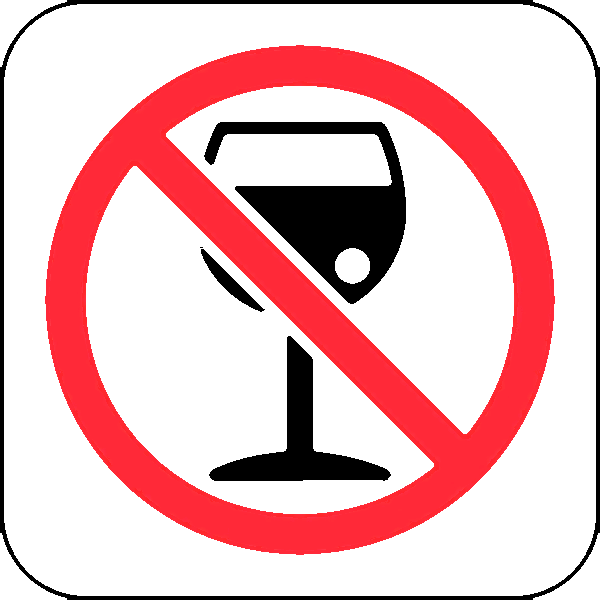 Какое количество алкоголя
 приводит к вырождению
 нации по мнению минздрава?
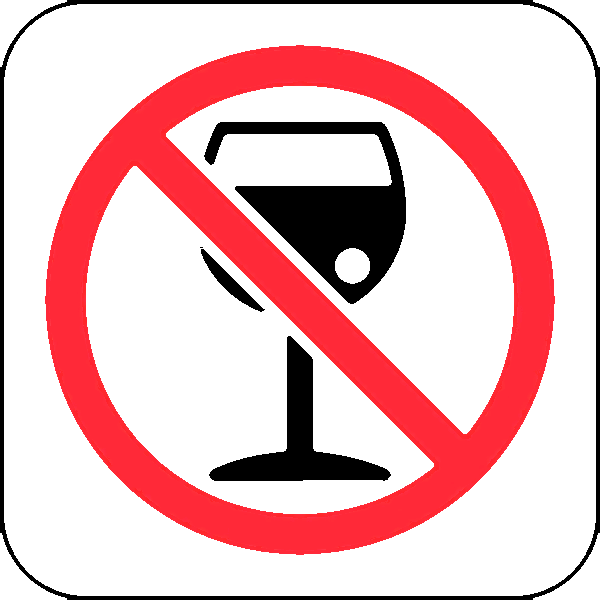 8 литров в год
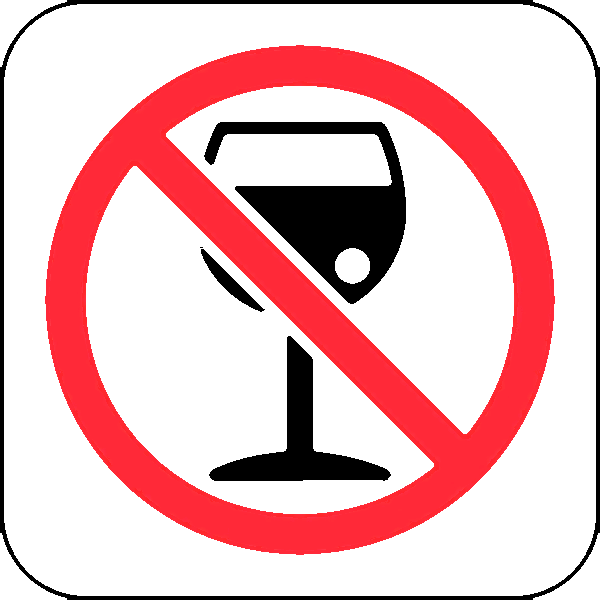 Как влияет употребление
 алкоголя на прирост
 населения?
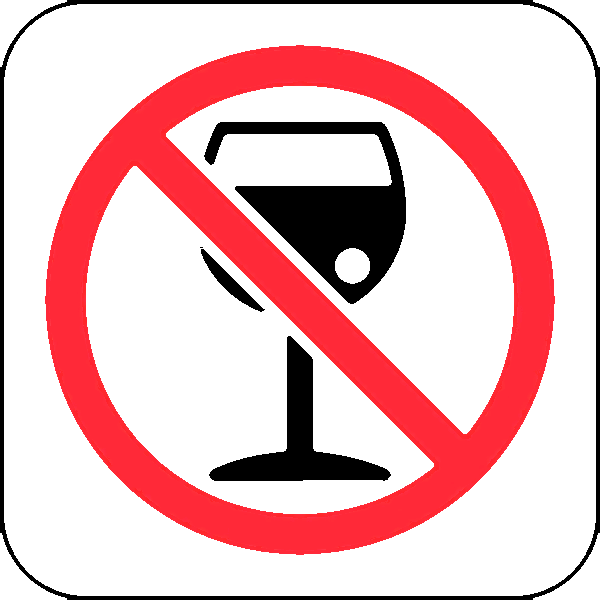 Прирост населения уменьшается
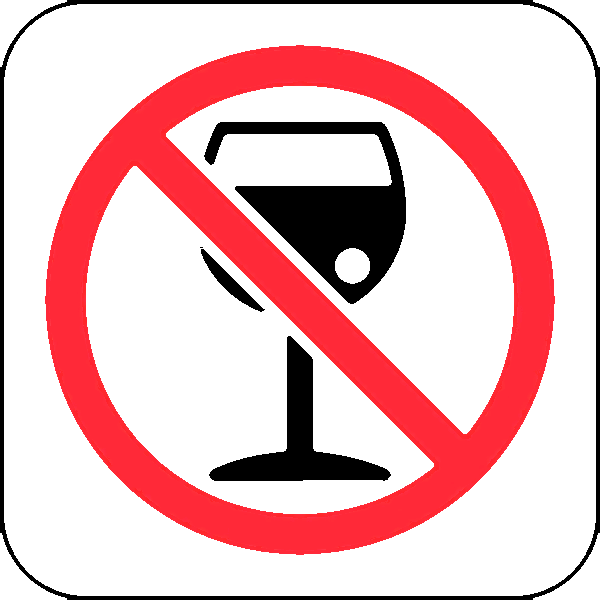 Зависит ли 
продолжительность
 жизни населения 
употребления алкоголя?
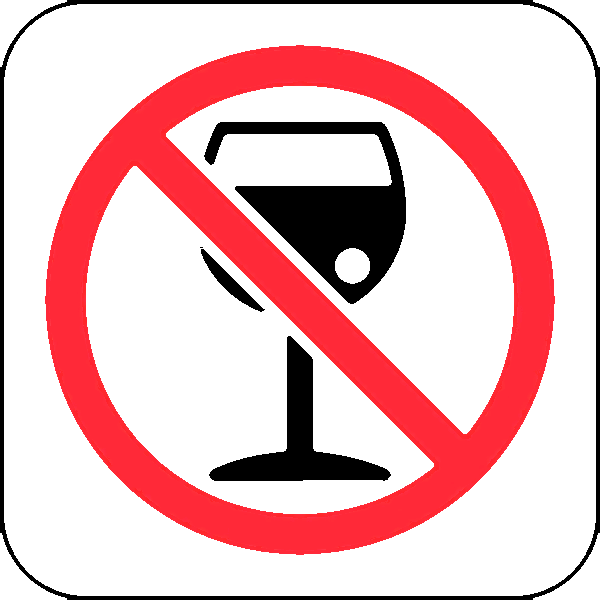 При увеличении потребления алкоголя продолжительность жизни уменьшается
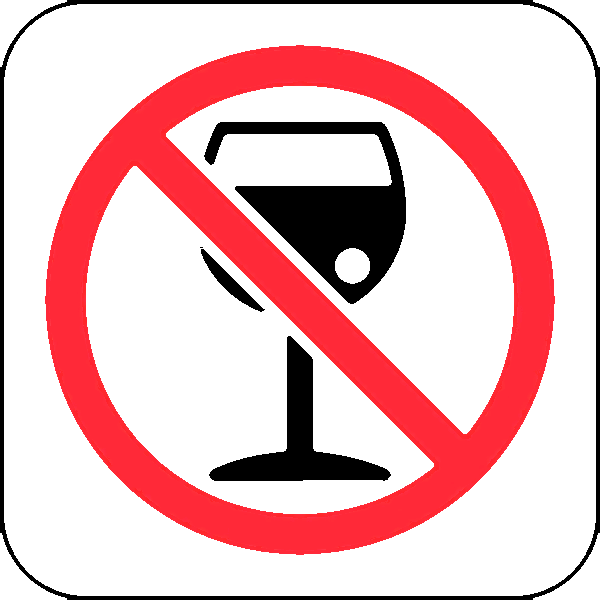 Почему алкоголь считают убийцей №1 в России?
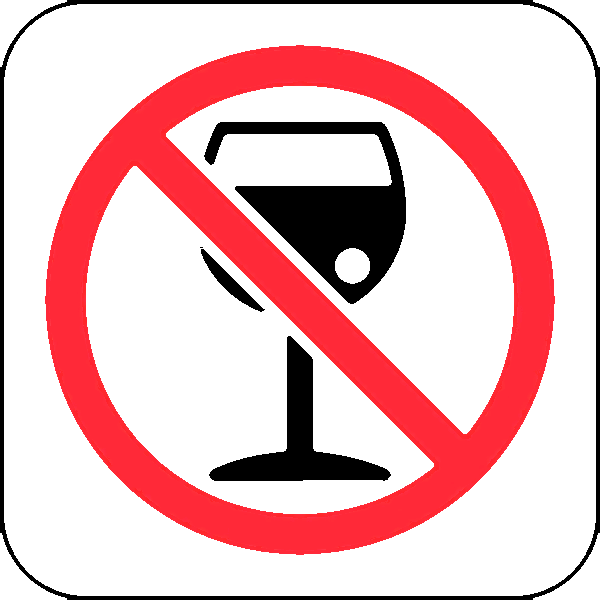 Алкоголь легкодоступен,
Нет общественного осуждения,
Всеобщая легкая любовь к алкоголю,
Много литературы описывающей распитие алкоголя.
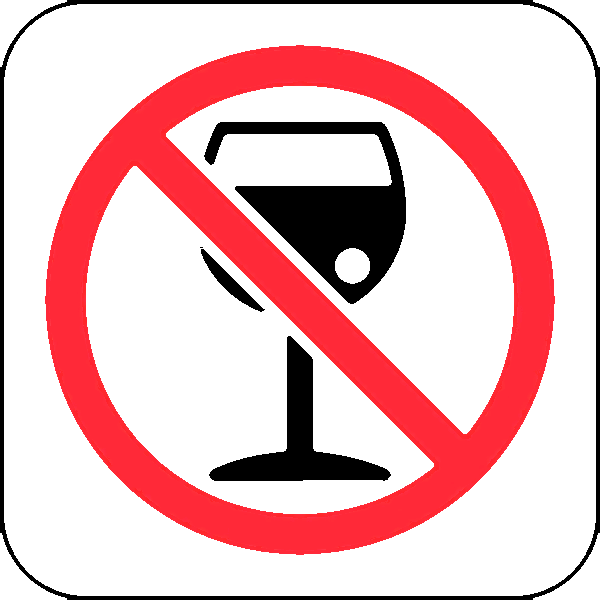 Можно ли отравиться качественным 
алкоголем?
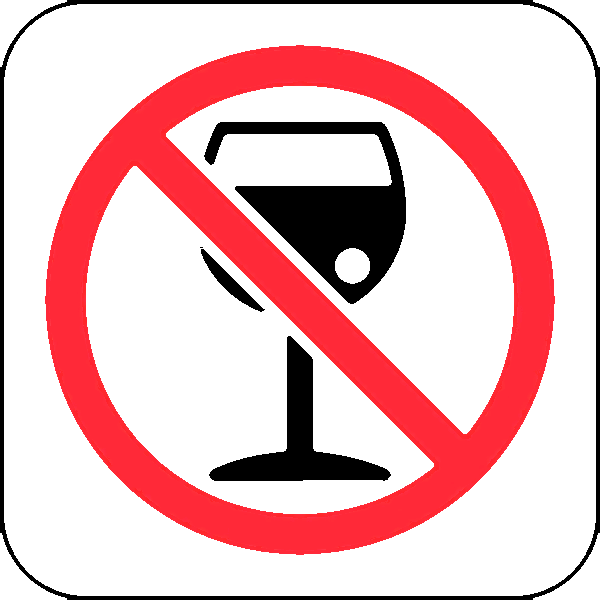 Запросто!
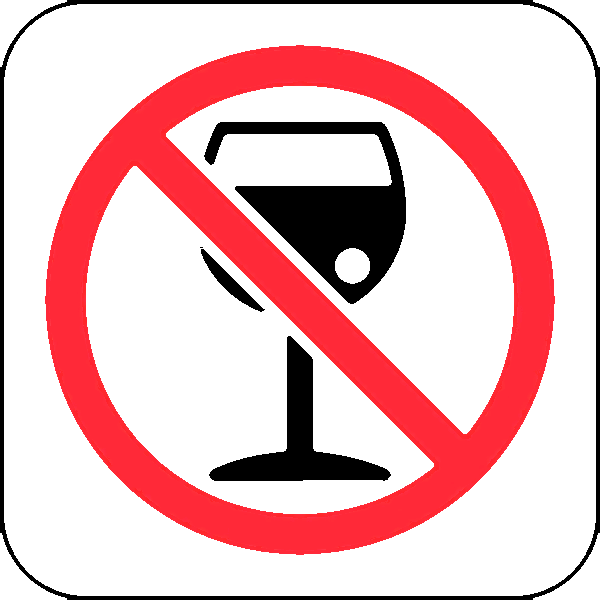 Что происходит с 
эритроцитами когда 
алкоголь попадает в кровь?
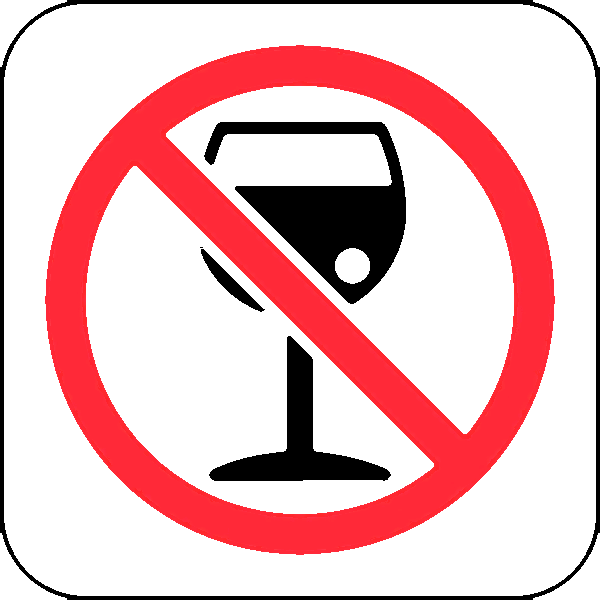 Эритроциты слипаются и образуют тромбы
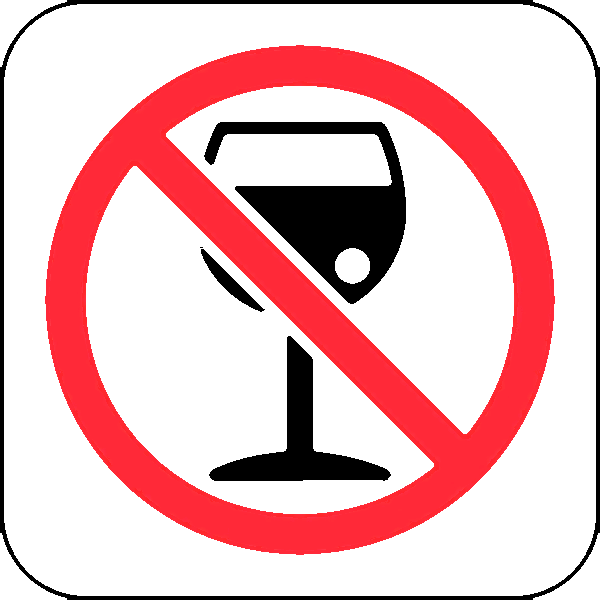 Сколько нужно выпить алкоголя, чтобы убить несколько тысяч клеток головного мозга?
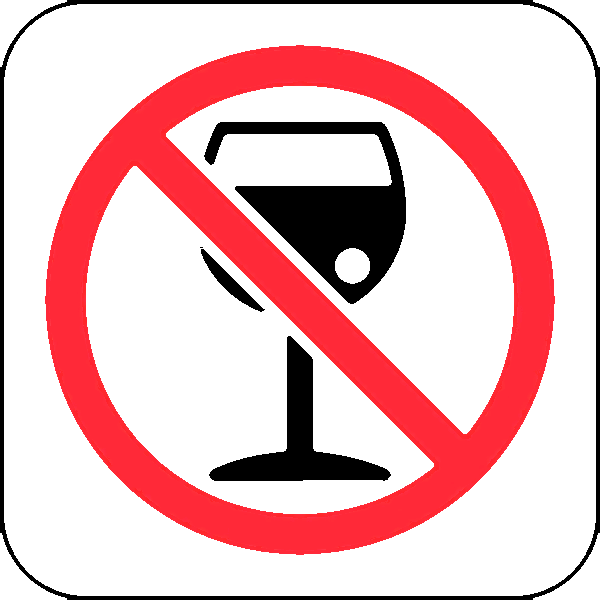 100 грамм водки 
или 
бутылку пива
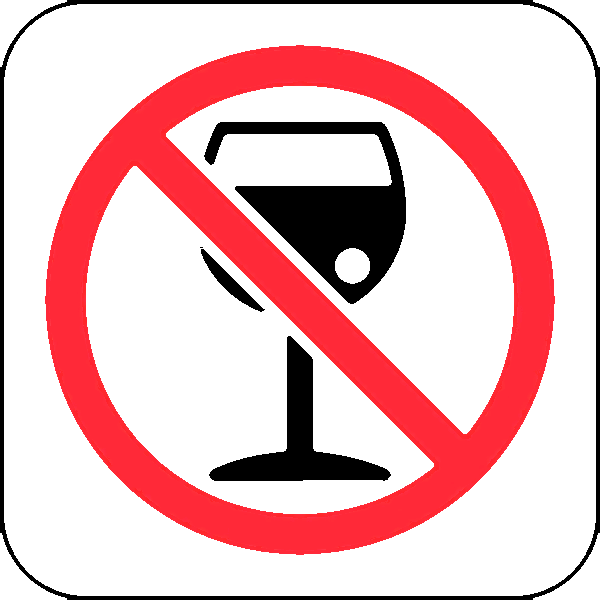 Что происходит с 
мертвыми клетками головного мозга?
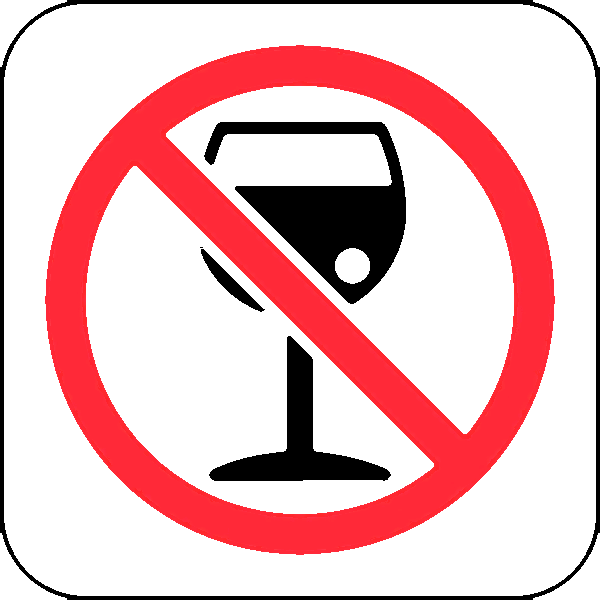 Выводятся с мочой
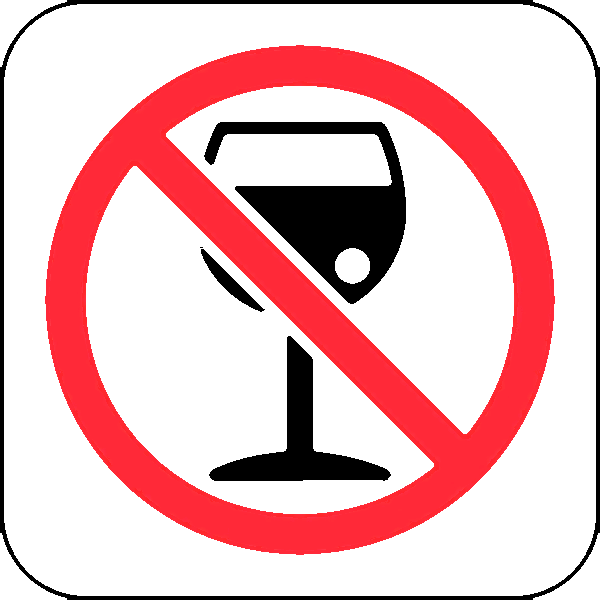 Что происходит с 
развитием ребенка употребляющим 
алкоголь?
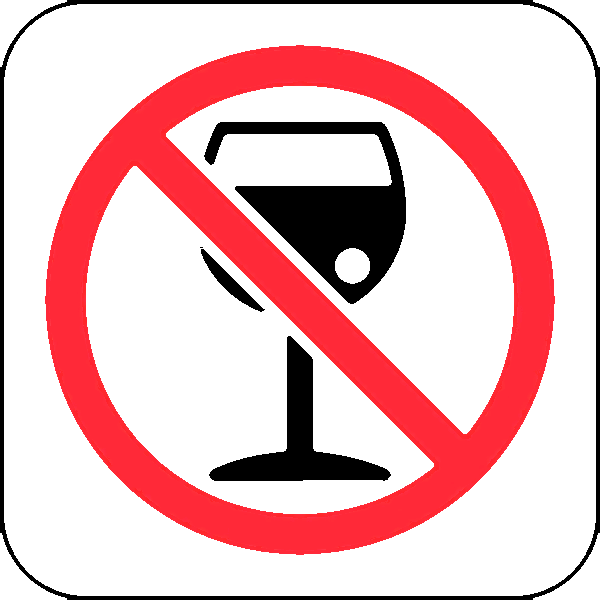 Развитие останавливается
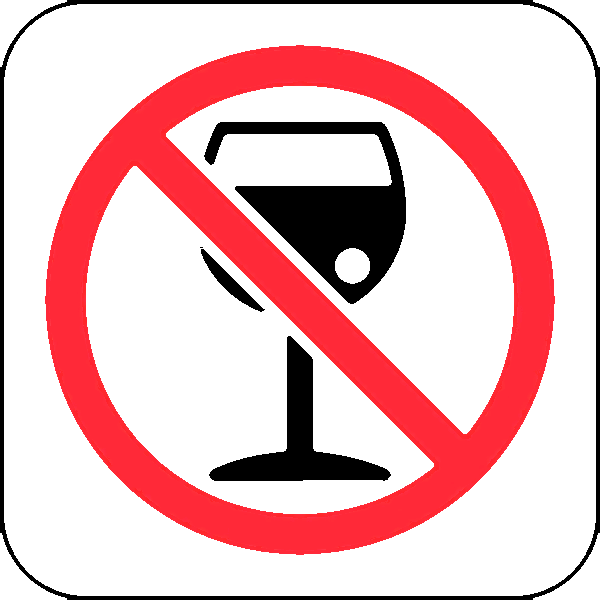 Если женщина выпивает 
1-3 раза в месяц какова вероятность того,  что она забеременеет и выносит ребенка?
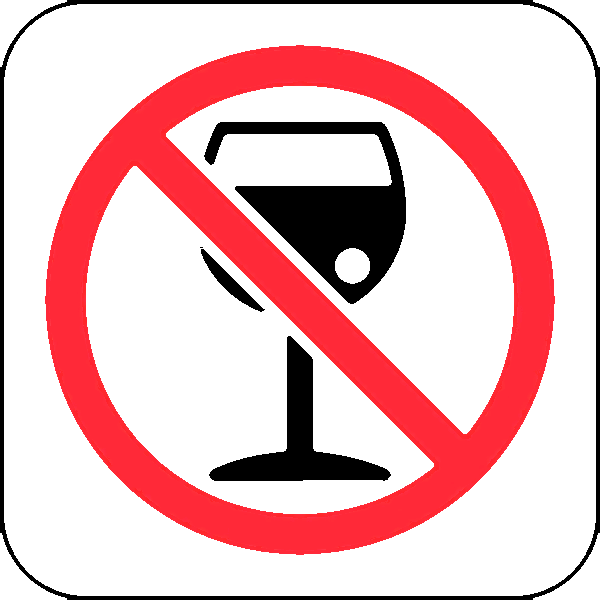 3 %
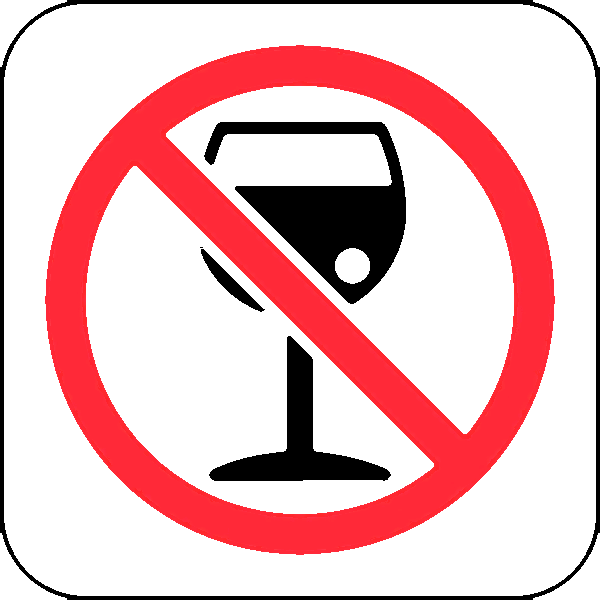 Может ли алкоголь 
являться основной 
причиной бесплодия  в России?
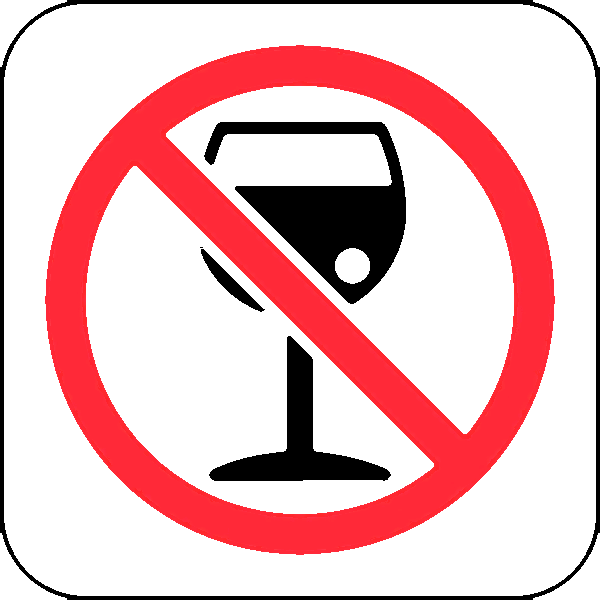 Да
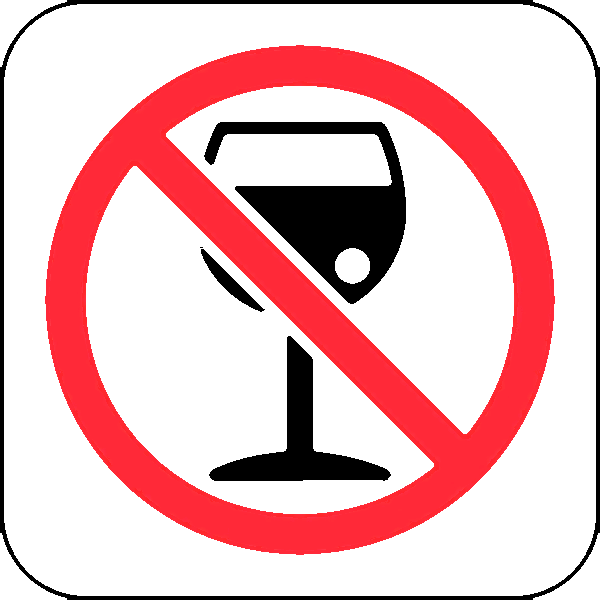 Может ли бутылка пива повлиять на будущее зачатие, которое 
произойдет через 10 лет?
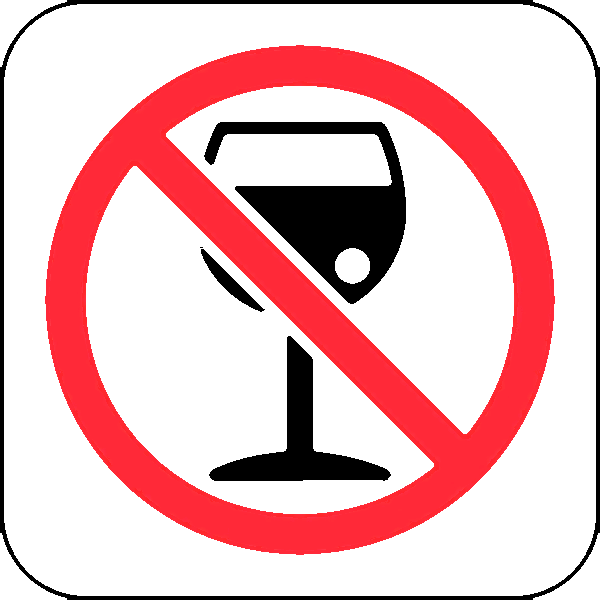 Да
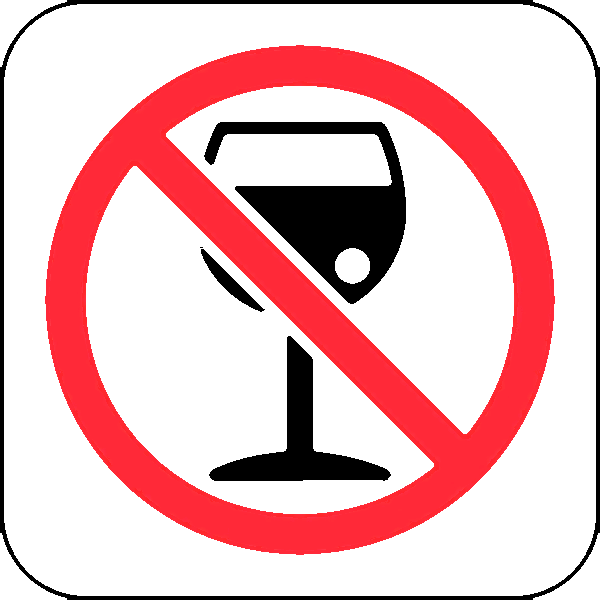 Кому принадлежит большинство фабрик по выпуску алкоголя?
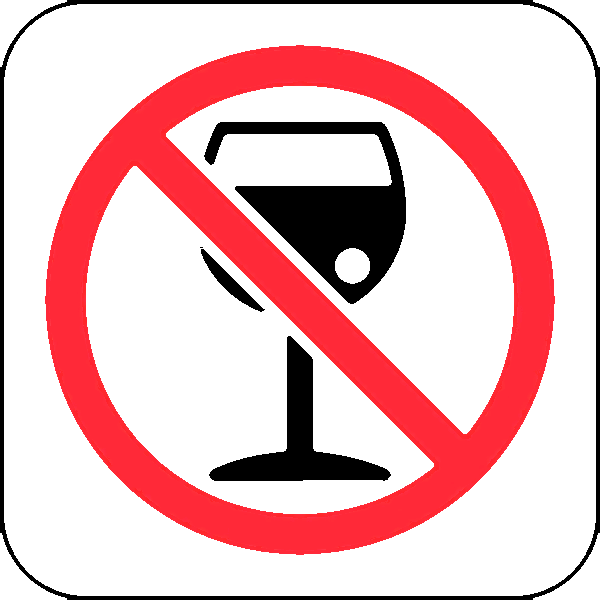 Иностранным монополиям
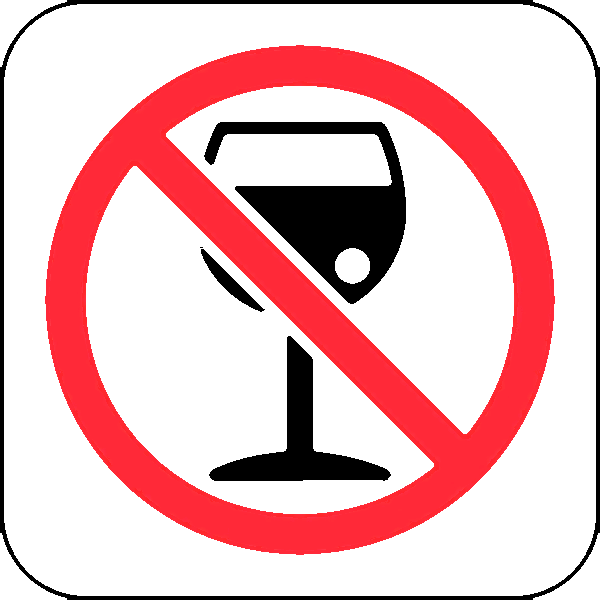 Сколько в среднем живут мужчины в России?
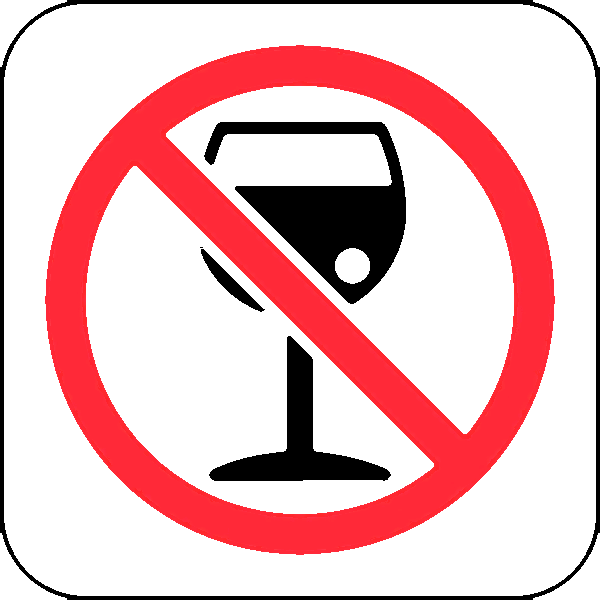 59 лет
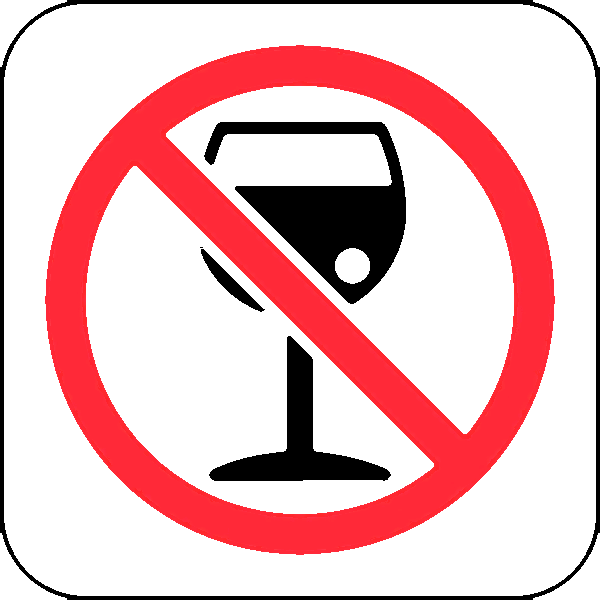 На сколько увеличилось количество трезвенников 
в России в 2011 г. ?
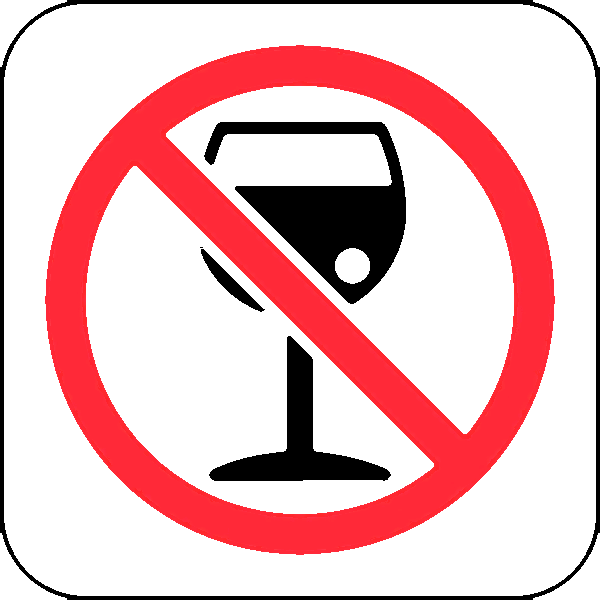 На 4 %
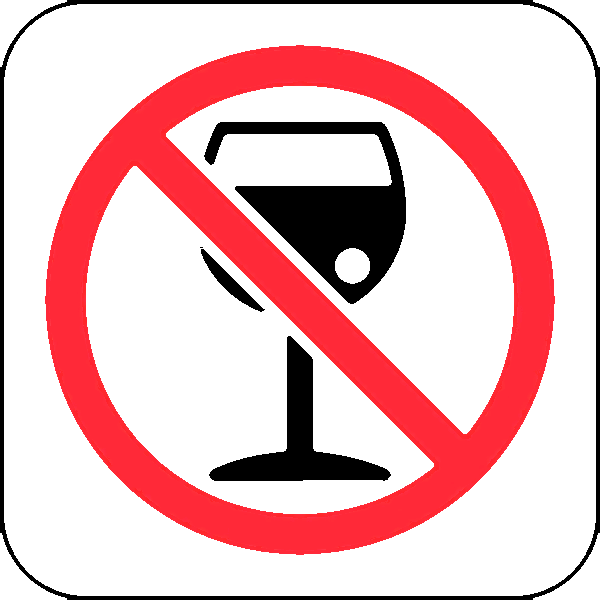